بسم الله الرحمن الرحيمنصب الفعل المضارعمحاضرة النحو/ المرحلة الرابعةكلية التربية للبنات/ قسم اللغة العربية/ جامعة بغداد
مدرس المادة:  أ.د. حسن منديل حسن العكيلي

المصدر: ابن عقيل من ص (4/3)  الى (4/26).
مدخل:
اعراب الفعل المضارع:-
الأفعال كلها مبنية. الا الفعل المضارع فهو معرب: أيرفع وينصب ويجزم. ولا يجر لأن الجر مختص بالأسماء:
يرفع لتجرده من الناصب والجازم. 
وقيل ارتفع لوقوعه موقع الاسم. فيضرب - مثلا - واقع موقع ضارب.  (بالحركات: فتحة فسكون فكسرة ثم حركة الاعراب وهنا الرفع لتجرده من الناصب والجازم) 
وينصب الفعل المضارع إذا سبقه حرف ناصب: (لن/ كى / أن / إذن).
( لن أضرب / وجئت كي أتعلم / وأريد أن تقوم).
ويجزم اذا سبقته أداة جزم ( كما سيأتي في المحاضرة القادمة إن شاء الله)...
إذن
( إذن أكرمَك) في جواب من قال لك: ( آتيك) بنصب المضارع ( أكرمَ). بشرط:
أن تكون إذن مصدرة.  2- ولا يفصل بينها والفعل بفاصل. 3- وأن يكون الفعل مستقبلا. 
     فلا ينصب الفعل المضارع في نحو أن يقال: (أحبك). فتقول: (إذن أظنُك صادقا) برفع الفعل المضارع: (أظنُ) لأن الفعل بعدها حال وليس مستقبلا. 
(زيد إذن يكرمُك). برفع الفعل المضارع: يكرمُ بالضمة، لأنها لم تتصدر الجملة. واذا كان المتقدم حرف عطف جاز في الفعل الرفع والنصب نحو: ( وإذن أكرمك ).
    وكذلك نحو: إذن زيد يكرمك. برفع يكرم لأن فصل بينها وبينه. الا اذا كان الفاصل قسما نصبت نحو إذن والله أكرمَك.
أنْ
أنْ هي: الناصبة للفعل المضارع مفتوحة الهمزة ساكنة النون. وهي أن المصدرية.
إن وقعت ( أنْ ) الناصبة للمضارع، بعد علم ومما يدل على اليقين وجب رفع المضارع بعدها، وتكون حينئذ مخففة من الثقيلة نحو: (علمت أن يقومُ). والتقدير: أنه يقومُ فخففت أن وحذف اسمها وبقي خبرها وهذه هي غير الناصبة للمضارع لأن هذه ثنائية لفظا ثلاثية وضعا وتلك ثنائية لفظا ووضعا.
وإن وقعت بعد ظن ونحوه مما يدل على الرجحان جاز في الفعل بعدها وجهان:
أحدهما: النصب على جعل أن من نواصب المضارع.
الثاني: الرفع على جعل أن مخففة من الثقيلة فتقول: ظننت أن يقومَ وأن يقومُ والتقدير مع الرفع ظننت أنه يقومُ فخففت أن وحذف اسمها وبقي خبرها وهو الفعل وفاعله.
ملاحظات
ومن العرب من لم يعمل أن الناصبة للفعل المضارع وإن وقعت بعد مالا يدل على يقين أو رجحان فيرفع الفعل بعدها حملا على أختها ما المصدرية لاشتراكهما في أنهما يقدران بالمصدر فتقول أريد أن تقوم كما تقول عجبت مما تفعل.
اضمار أن
أولا/ الاضمار وجوبا :
اذا سبقتها كان المنفية كقوله الله تعالى: {وَمَا كَانَ اللهُ لِيُعَذِّبَهُمْ وَأَنْتَ فِيهِمْ}.
 وبعد أو المقدرة بحتى أو إلا: فتقدر (بحتى) إذا كان الفعل الذي قبلها مما ينقضى شيئا فشيئا. وتقدر( بإلا) إن لم يكن كذلك.
 شاهد الأول:         لأستسهلن الصعب أو أدرك المنى  ...  فما انقادت الآمال إلا لصابر
الشاهد فيه: أي لأستسهلن الصعب حتى أدرك المنى فأدرك منصوب بأن المقدرة بعد أو التي بمعنى حتى وهي واجبة الإضمار.
 والثاني كقوله:           وكنت إذا غمزت قناة قوم ... كسرت كعوبها أو تستقيما
الشاهد فيه: أي كسرت كعوبها إلا أن تستقيم ف تستقيم منصوب ب أن بعد أو واجبة الإضمار.

3. وبعد حتى: نحو سرت حتى أدخلَ البلدَ فحتى حرف جر وأدخل منصوب بأن المقدرة بعد حتى هذا إذا كان الفعل بعدها مستقبلا فإن كان حالا وجب رفعه فتقول سرت حتى أدخلُ البلد بالرفع إن قلته وأنت داخل وكذلك إن قصدت به حكاية تلك الحال نحو كنت سرت حتى أدخلها.
4_ بعد الفاء السببية
بعد واو المعية
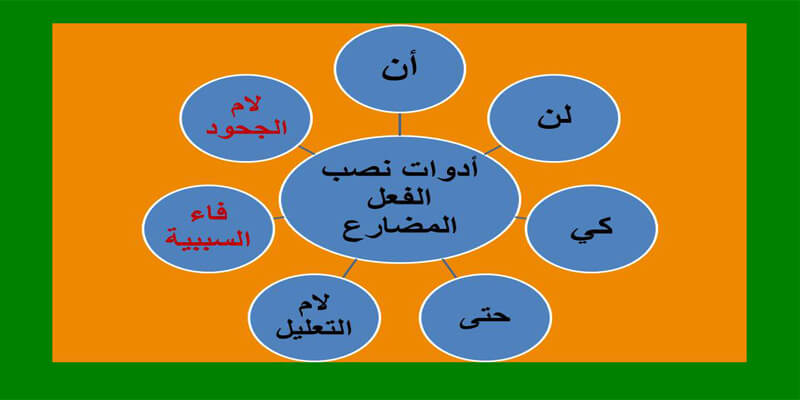 ثانيا/ حذف أن جوازا:
بعد عاطف تقدم عليه اسم خالص أي غير مقصود به معنى الفعل. كقوله:
           ولبس عباءة وتقر عيني ... أحب إلي من لبس الشفوف
الشاهد فيه:  تقر منصوب بأن محذوفة وهي جائزة الحذف لأن قبله اسما صريحا وهو لبس.
 وكذلك قوله:     إني وقتلي سليكا ثم أعقله ... كالثور يضرب لما عافت البقر
موضع  الشاهد: الفعل (أعقله) منصوب بأن محذوفة وهي جائزة الحذف لأن قبله اسما صريحا: (قتلي).
 وكذلك قوله:      لولا توقع معتر فأرضيه ... ما كنت أوثر إترابا على ترب
الشاهد فيه: أرضيه منصوب بأن محذوفه جوازا بعد الفاء لأن قبلها اسما صريحا وهو (توقع).
 وكذلك قوله تعالى: {وَمَا كَانَ لِبَشَرٍ أَنْ يُكَلِّمَهُ اللهُ إِلاَّ وَحْياً أَوْ مِنْ وَرَاءِ حِجَابٍ أَوْ يُرْسِلَ رَسُولاً}.
الشاهد: فيرسل منصوب بأن الجائزة الحذف لأن قبله (وحيا) وهو اسم صريح.
   ملاحظة: إذا كان الاسم غير صريح  لم يجز النصب نحو: (الطائر فيغضب زيد الذباب) (طائر) لأنه واقع موقع الفعل و صلة لأل.
ثالثا/ حذفها والنصب بها في غير ما ذكر شاذ لا يقاس عليه
اعراب جملة: (لا تأكل السمك وتشرب اللبن)
لا: ناهية جازمة.
تأكلْ: فعل مضارع مجزوم وعلامة جزمه السكون.
جملة: (وتشرب اللبن): فيها ثلاث حالات: (وتشربَُْ ) الجزم والرفع والنصب. 
   ففي حالة الجزم تكون الواو عاطفة. وتشربْ: فعل مضارع مجزوم لأنه معطوف على الفعل: (تأكلْ) المجزوم بالسكون.
وفي حالة الرفغ: تكون الواو استئنافية، وجملة (تشربُ) في محل رفع خبر لمبتدأ محذوف تقيره أنت. نحو: لا تأكل السمك وتشرب اللبن أي وأنت تشرب اللبن.
وفي حالة النصب تعب الواو: معية وتشرب فعل مضارع منصوب بأن مضمرة وجوبا، على معنى النهى عن الجمع بينهما أي: لا يكن منك أن تأكل السمك وأن تشرب اللبن.
مسائل
يجوز في جواب غير النفي مما ذكر أن تُجزم إذا سقطت الفاء وقصد الجزاء نحو:زرني أزرك والباقي.
ولا يجوز الجزم عند سقوط الفاء بعد النهي إلا بشرط أن يصح المعنى بتقدير دخول إن الشرطية على ( لا). فتقول لا تدن من الأسد تسلم بجزم تسلم إذ يصح إن لا تدن من الأسد تسلم، ولا يجوز الجزم في قولك لا تدن من الأسد يأكلك إذ لا يصح إن لا تدن من الأسد يأكلك. 
متى كان الأمر بغير صيغة افعل ونحوها فلا ينتصب جوابه ولكن لو أسقطت الفاء جزمته كقولك:
 صه أحسن إليك وحسبك الحديث ينم الناس 

==========================================
        ===================================
=================
أمنياتي لكم بالتوفيق والنجاح

أ.د. حسن منديل حسن العكيلي
 مدرس مادة النحو
2021